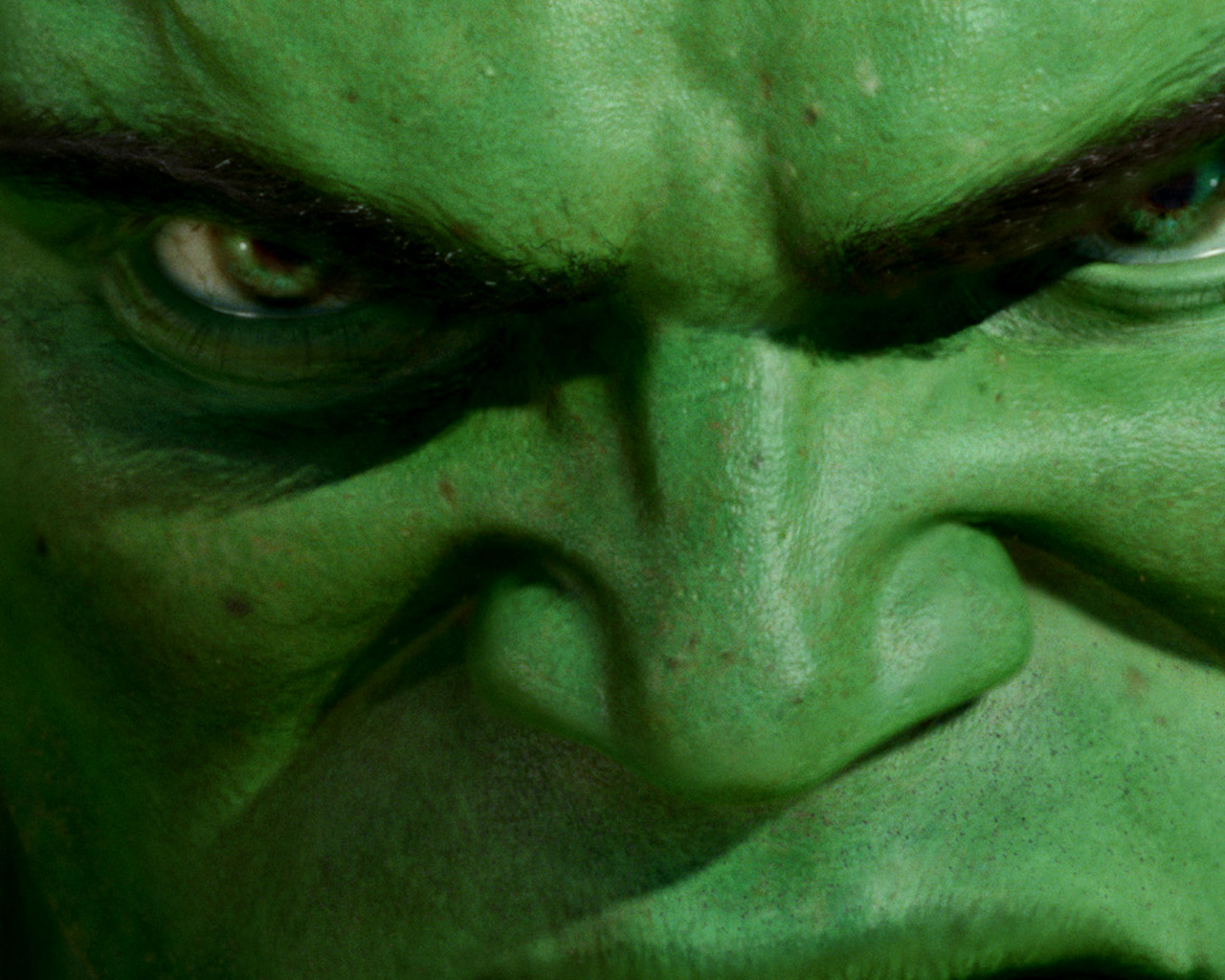 Film Music Assessment
 
DNA
Complete question 1 to 9 
on the assessment paper
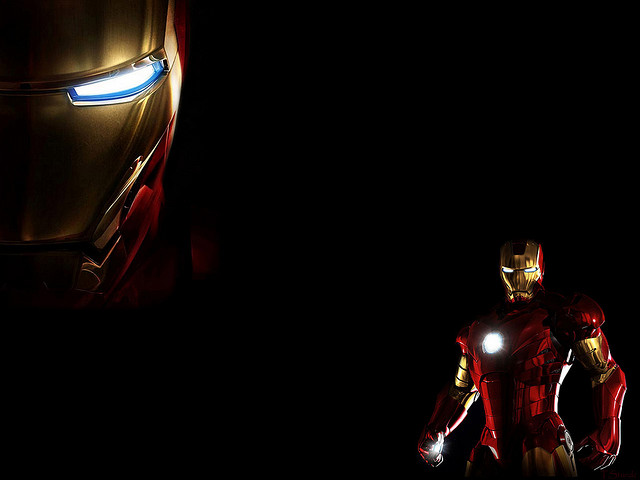 Progress Indicators
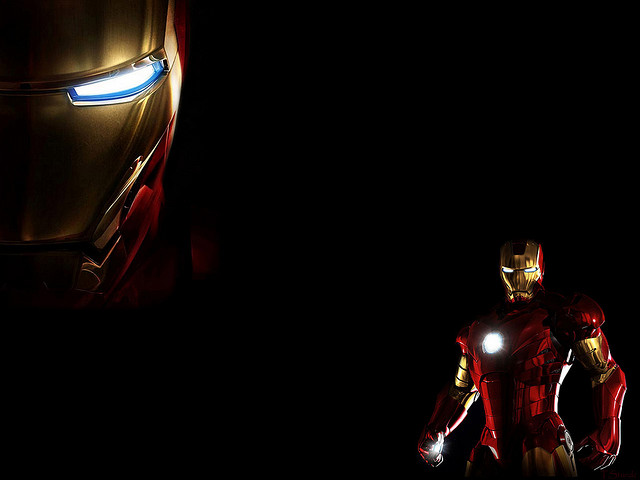 Assessment Tasks
Listen to the following extract and complete the table (question 10) https://www.youtube.com/watch?v=egzfvjy6sqk
Perform your chose leitmotif to another pair and peer assess each other
Perform to Mrs Jones/class
Superman
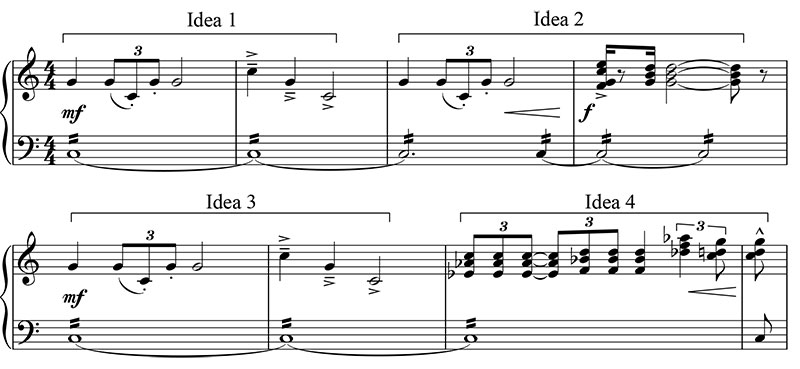 G    G C G G           C      G    C         G    G C G G           E      D D
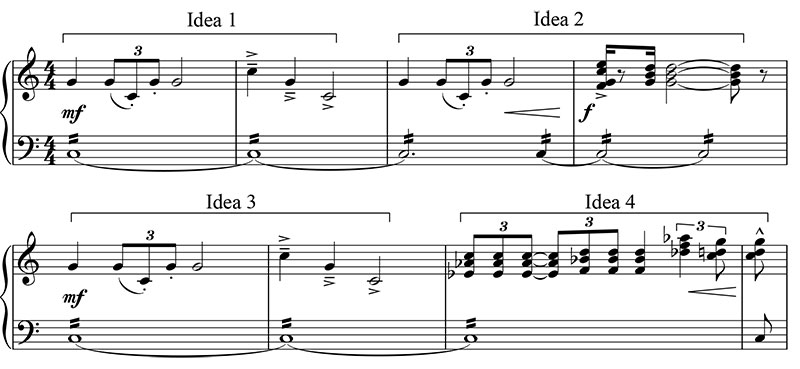 G    G C G G                C      G    C             C  C  C           D  D  D   Ab  G    G
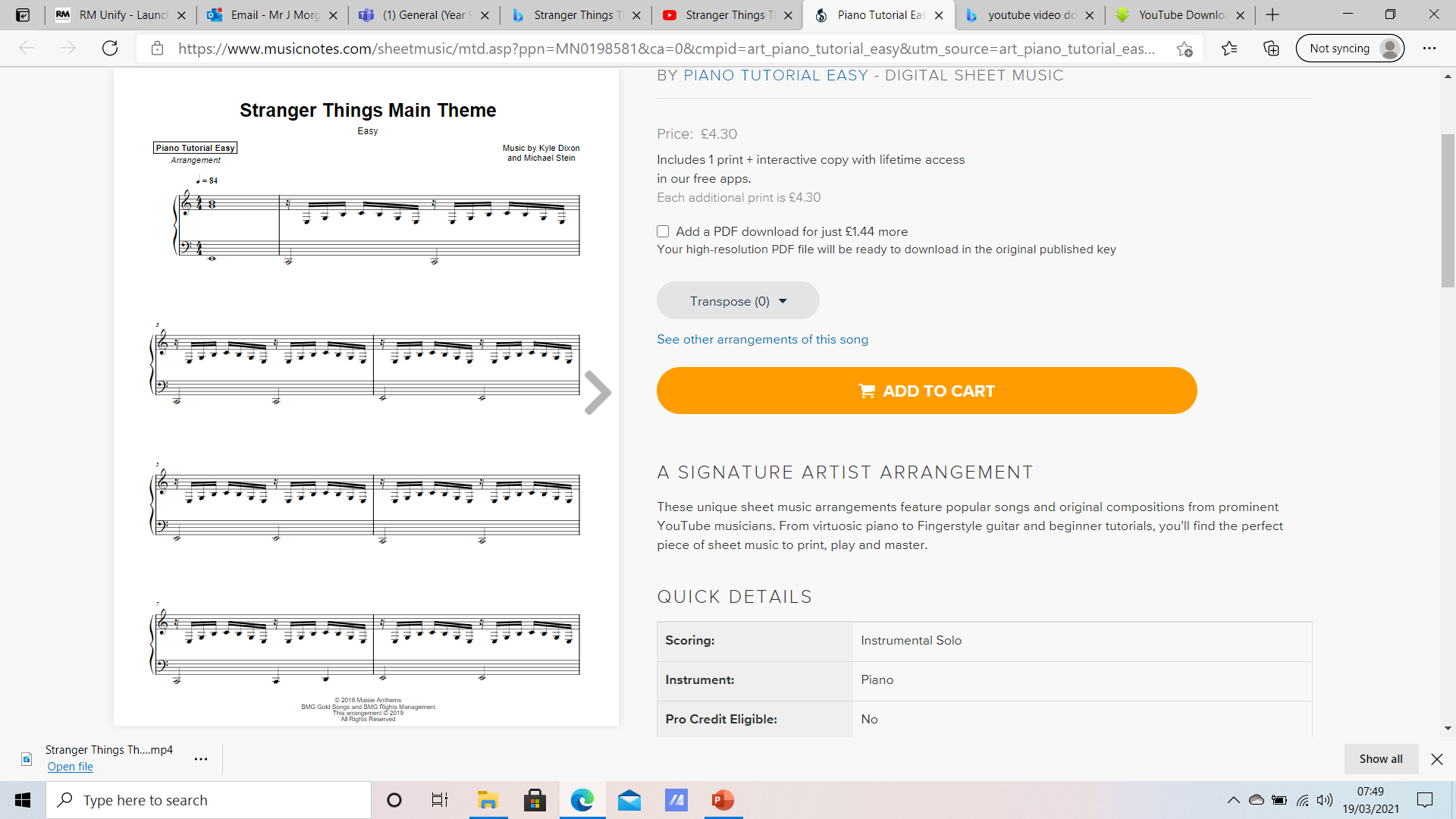 E  G  B   C   B  G  E
E  G  B   C   B  G  E
G /B
C                           E                                                  E
E  G  B   C   B  G  E
E  G  B   C   B  G  E
E  G  B   C   B  G  E
E  G  B   C   B  G  E
E                                 E                                      C                                   C
Progress Indicators Review
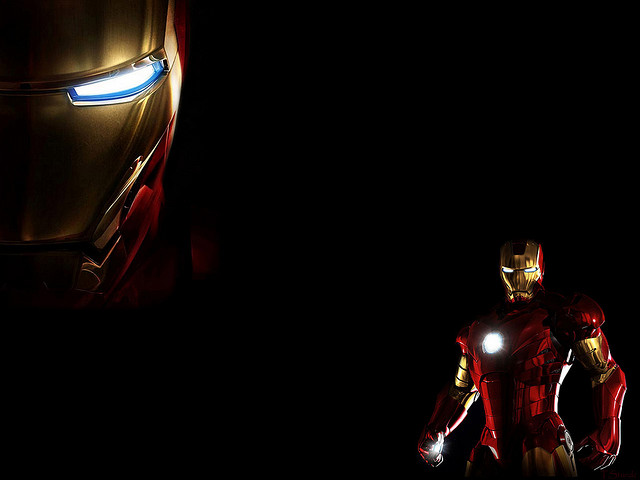